МОСКОВСКИЙ ГОСУДАРСТВЕННЫЙ СТРОИТЕЛЬНЫЙ УНИВЕРСИТЕТКафедра механики грунтов и геотехникиМеханика грунтов
Состав курса 
и последовательность его изучения
Преподаватель  Гусева Е.С.
Состав курса
1. Курс из Лекций 
2. Лабораторные работы.
Лабораторная работа № 1. «Определение физических характеристик грунтов, их классификационных показателей, расчетного сопротивления R0». 
Лабораторная работа № 2. «Определение показателей деформируемости грунта методом компрессии в одометре».
Лабораторная работа № 3. «Определение показателей деформируемости грунта при испытании в приборе трехосного сжатия (стабилометре)».
Лабораторная работа № 4. «Определение показателей прочности грунта методом раздавливания образца в приборе трехосного сжатия (стабилометре)».
Лабораторная работа № 5. «Определение показателей прочности грунта в приборе одноплоскостного среза».
Для получения итоговой оценки по курсу нужно:
Выполнить 5 лабораторных работ их результаты внести в итоговую  таблицу  и отправить  ее на проверку. 
Пройти контрольное тестирование.
Выполнить Расчетно-графическую работу.
Выполнить Зачетное задание, состоящее из двух теоретических вопросов или написать Реферат.
Итоговая таблица по Лабораторным работам
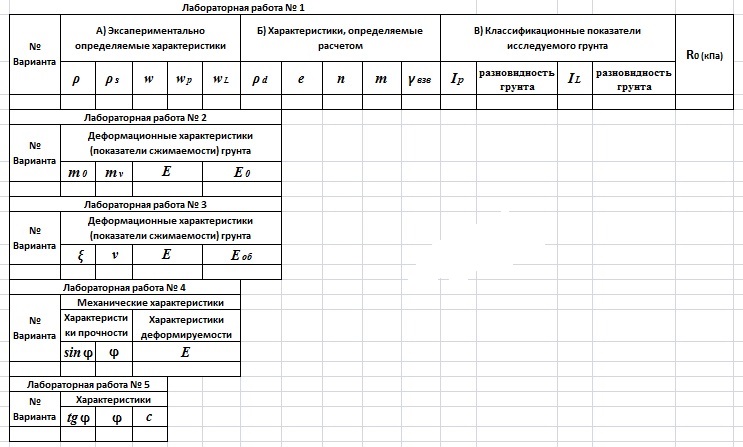 Требования к Зачетному заданию
Титульный лист обязателен.
Отвечать на вопросы подробно (копирование лекций не приветствуется)
Можно пользоваться дополнительной информацией, при этом обязательно давать ссылки на ее источники.
Сопровождать ответ формулами, схемами.
Шрифт № 14 Times New Roman интервал 1,5.
Образец титульного листа для Зачетного задания
Требования к Реферату
Титульный лист обязателен.
Текст должен легко читаться и  сопровождаться   формулами, схемами, графиками, где это нужно.
Текст должен быть выдержан, в научно-публицистическом стиле. В работе нельзя использовать обороты простонародной речи, сленг и прочее.
Необходимо пояснять научные термины. Для слов, которые написаны на иностранном языке, дать обязательный перевод на русский язык.
Шрифт № 14 Times New Roman, интервал 1,5.
Последовательность работы над рефератом:
Подбор литературы.
Изучение подобранной литературы.
Составление плана. 
Написание: представить тему реферата в виде нескольких или одного вопросов и дать на них развернутые ответы.
Примерный план написания реферата
Содержание или план
Введение
Основная часть. Она должна строиться последовательно, от общего к частному и состоять из следующих друг за другом глав, где в логической последовательности излагается материал по теме реферата.
 Выводы или заключение
Список использованной литературы.
Образец титульного листа для Реферата
Зачет по курсу «Механика грунтов»
Зачет выставляется после:
выполнения всех  лабораторных работ;
получения положительных оценок по Контрольному тестированию;
выполнения расчетно-графической работы
ответа на вопросы Зачетного задания или написания Реферата.